1 Corinthians 16:13-14
13 Watch ye, stand fast in the faith, quit you like men, be strong. 14 Let all your things be done with charity.
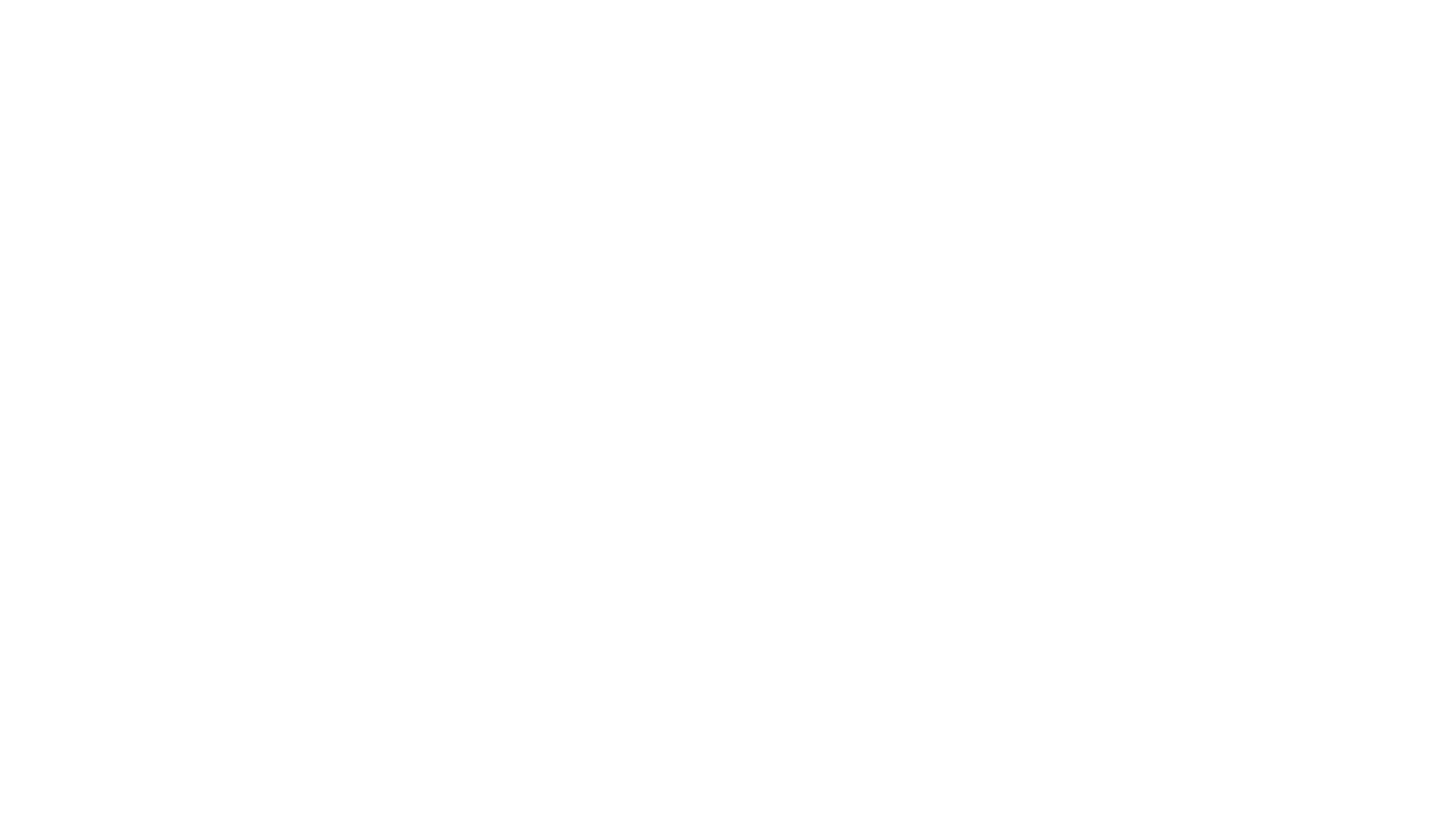 1 Corinthians 16:13-14
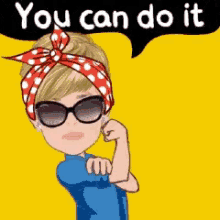 A   COURAGEOUS                           CHURCH
www.randycolesimssr.com
INTRODUCTION
In 1 Corinthians 16 we find Paul giving directive to God’s people based on the condition that they now find themselves in. Whether the condition is based on persecution or famine of some sort, we are not sure of, but we do know that the condition that existed at the time Paul gave specific directive and or encouragement. As we arrive at verse thirteen and fourteen, the brethren are advised to “Be on guard; stand firm in the faith; be men of courage; be strong. Do everything in love” (1 Corinthians 16:13-14 NIV).
Courage – Mental or moral strength to venture, persevere, and withstand danger, fear, or difficulty.
COURAGE IS EXPECTED
I. Courage is expected – God expects courageous Christians
    A. Watch / be on guard, stand fast in the faith / stand firm   
          in the faith, quit ye like men / be men of courage, Be 
          strong, do all with love (1 Cor. 16:13-14).
    B. Stand fast… striving together (Philippians 1:27).
    C. God has not given us the spirit of fear (2 Timothy 1:7).
Courage is demonstrated
II. Courage is demonstrated – How can we demonstrate 
     courage?
   A. Seek first the kingdom of God and His righteousness   
        (Matthew 6:33).
   B. Faithfully follow Christ (Matthew 10:22).
   C. Suffer temptation (1 Peter 1:5-6).
Courage is rewarded
III. Courage is rewarded – God will reward courage!
   A. Hold faith without wavering (Hebrews 10:23).
   B. Righteous receive life eternal (Matthew 25:46).
   C. A mansion awaits us (John 14:1-6).